Tonic water in UV light
By : Tang Chao
From Shenzhen Middle School
Problem
Tonic water glows brightly when exposed to an ultraviolet black light bulb. It is however easy to quench the glow of tonic water by adding salt.

 What other common substances glow under UV light and how can one influence their glow?
Experiment 1--Water and Tonic water
Water
Tonic water
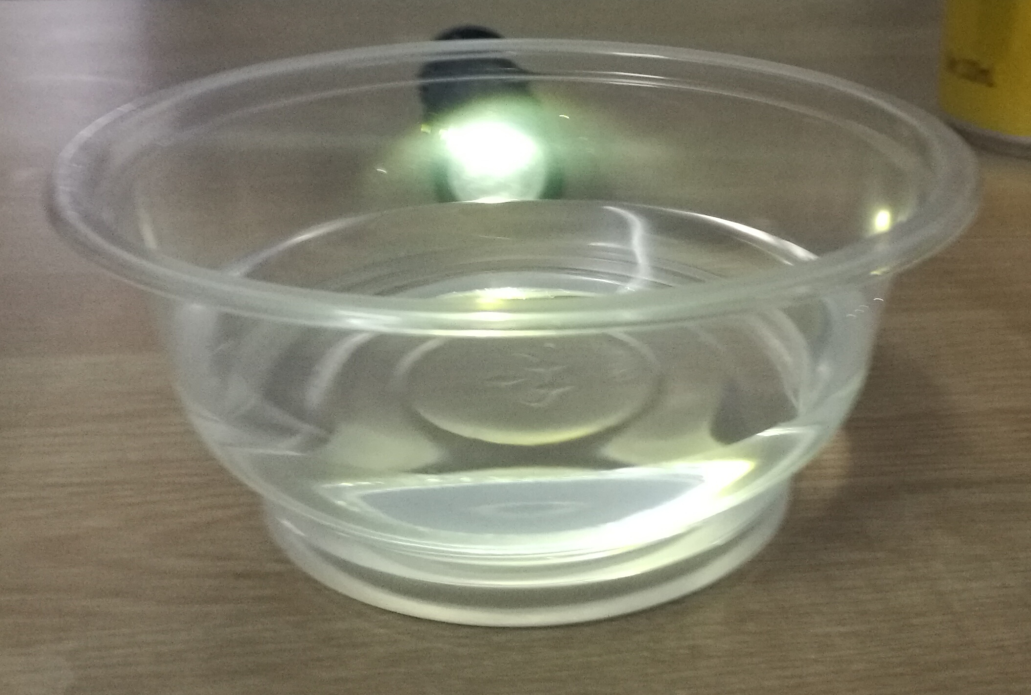 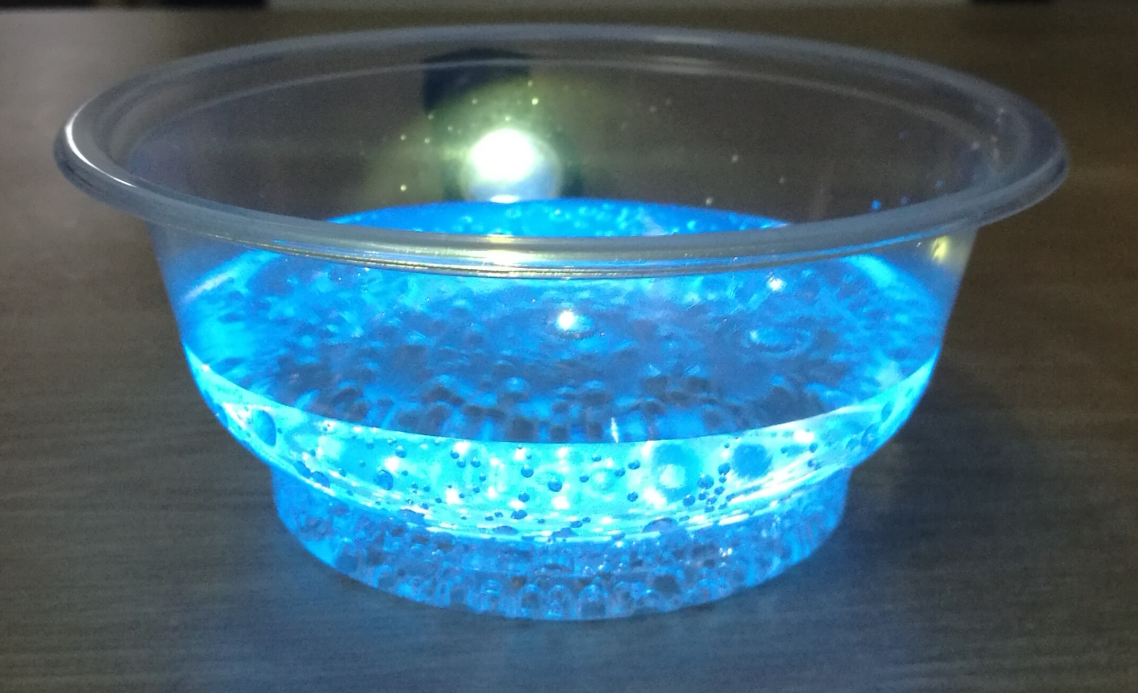 Why do these things happen?
Quinine ‘s molecular results contain large planar conjugated systems （大的平面共轭体系） and have fluorescence luminescence properties（具有荧光发光的性能）.
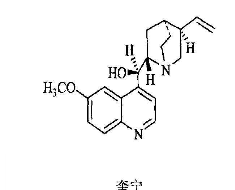 How can we 
quench 
the glow of tonic water ?
Experiment 2--Tonic water and Tonic water with salt
Tonic water
Tonic water with salt
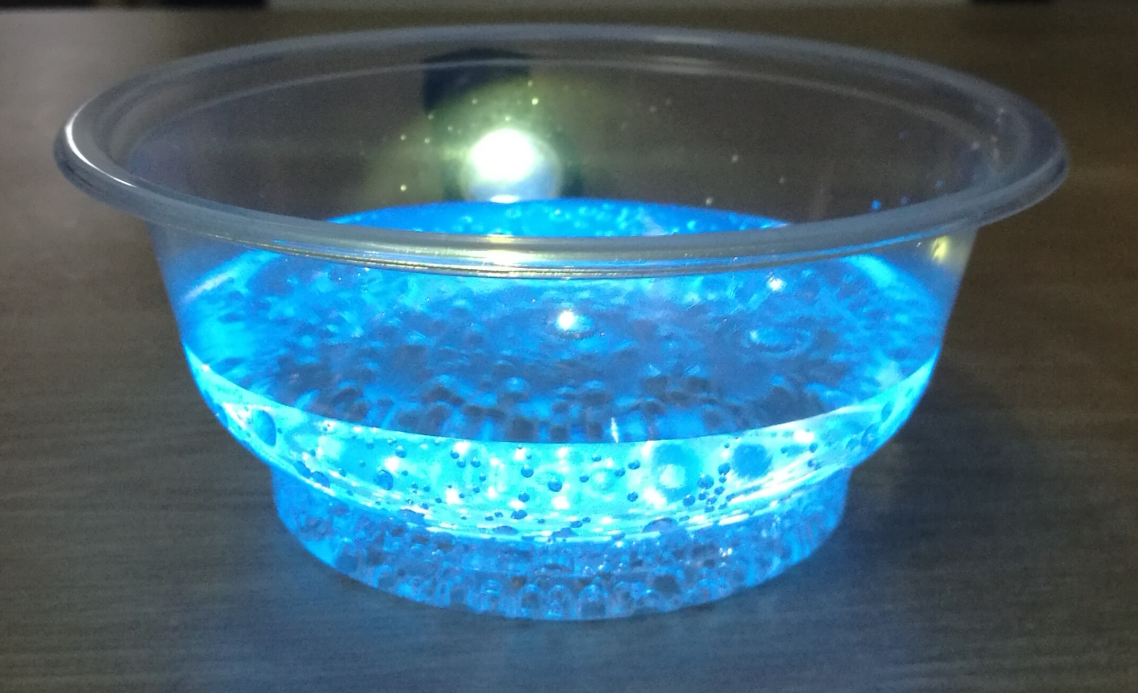 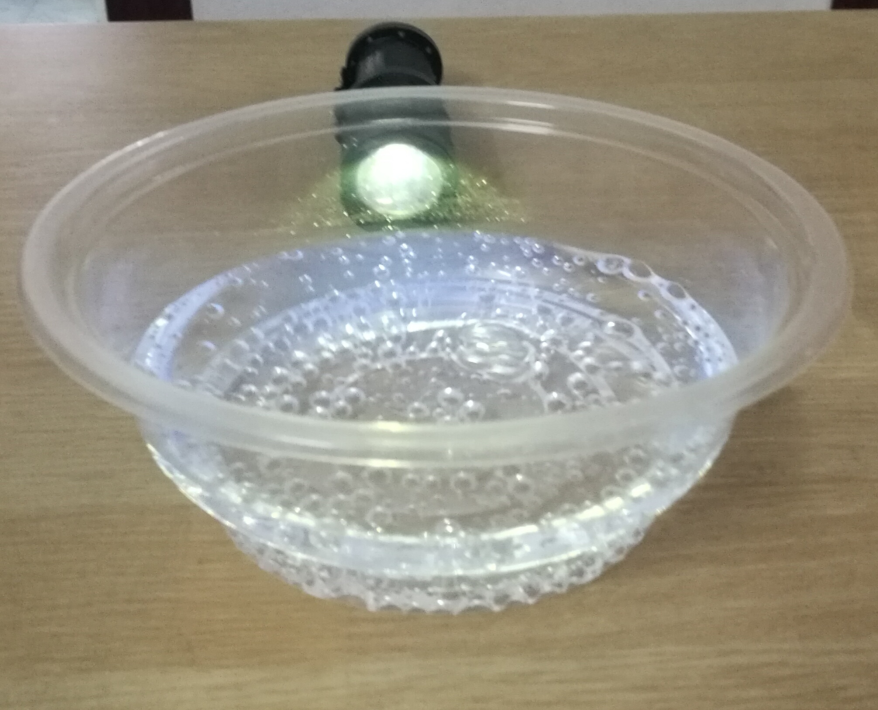 We found that it is easy to quench the glow of tonic water by adding salt.
Is there any other way?
Experiment 3-- Tonic water and Tonic water with edible alkali
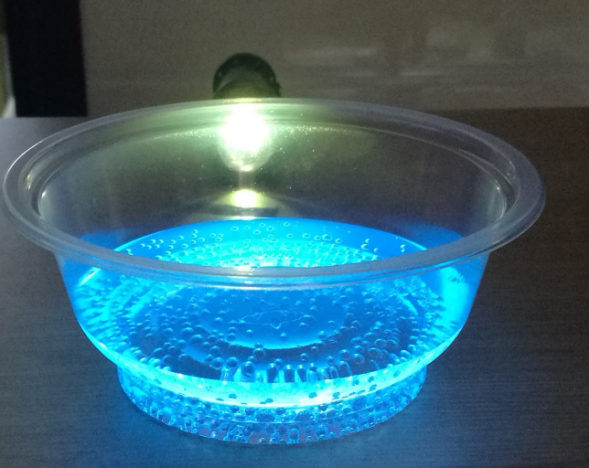 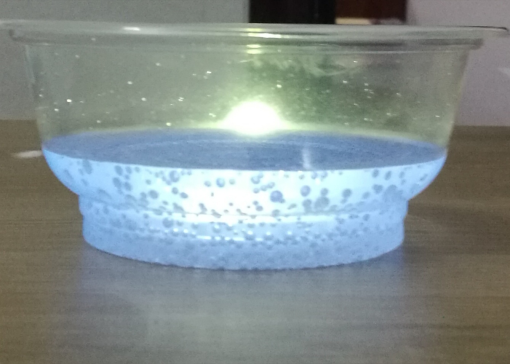 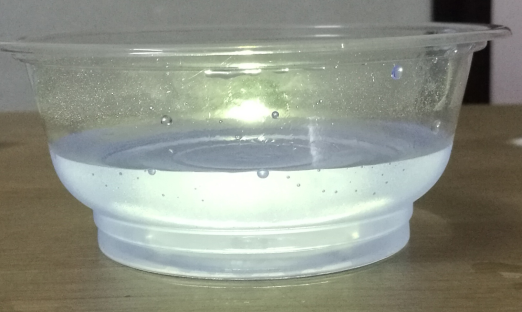 pH=4
pH=6
pH=9
So we can quench the glow of tonic water by make the pH value increase , too.
Other things that glows in the UV light
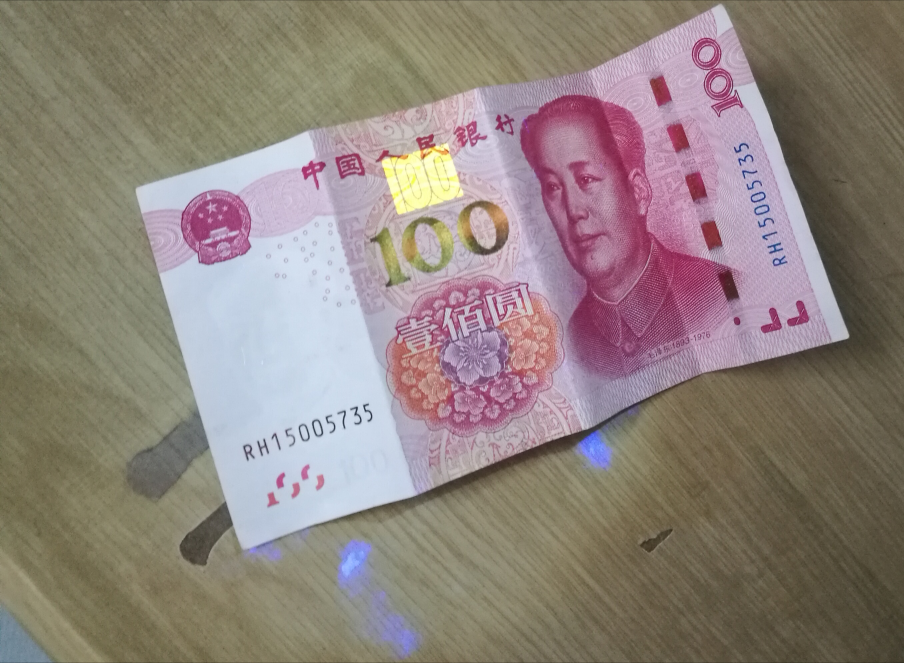 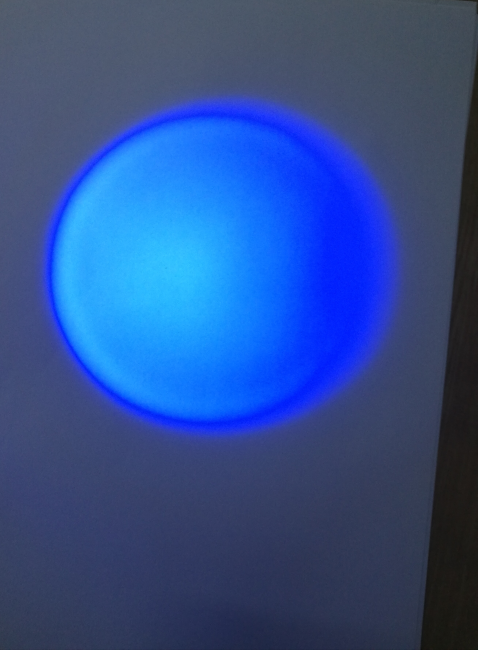 money
paper
Conclusion
Finally, we found that tonic water can glow brightly in the UV light .
And we can easily quench the glow of tonic water by adding salt or make the pH value increase .
Also, we found that money and paper can also glow in the UV light .
Thank you !